আজকের ক্লাসে সবাইকে শুভেচ্ছা
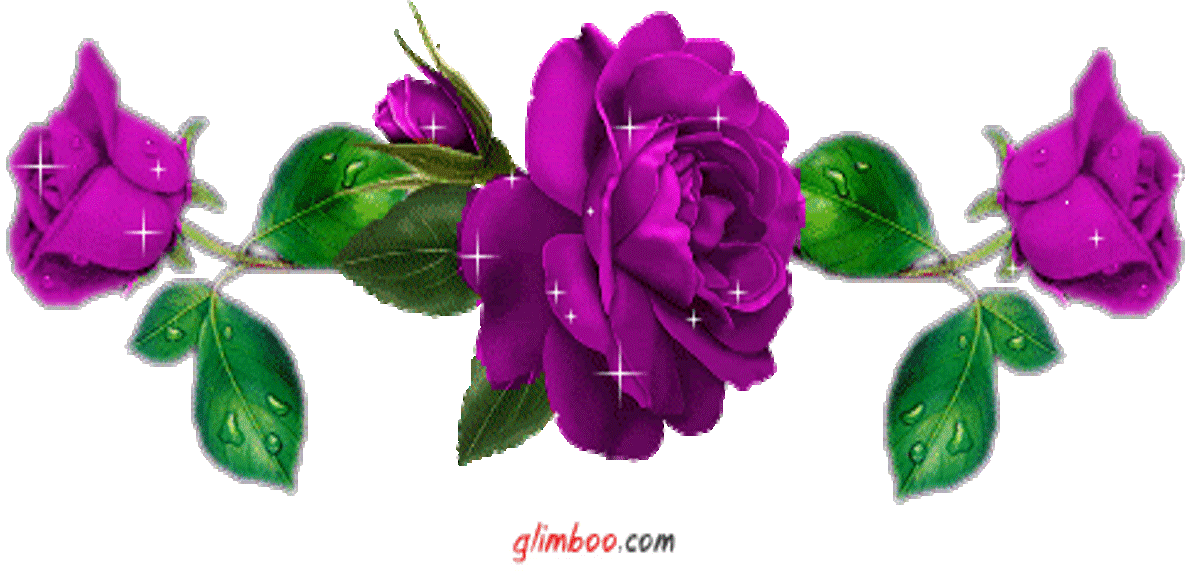 পরিচিতি
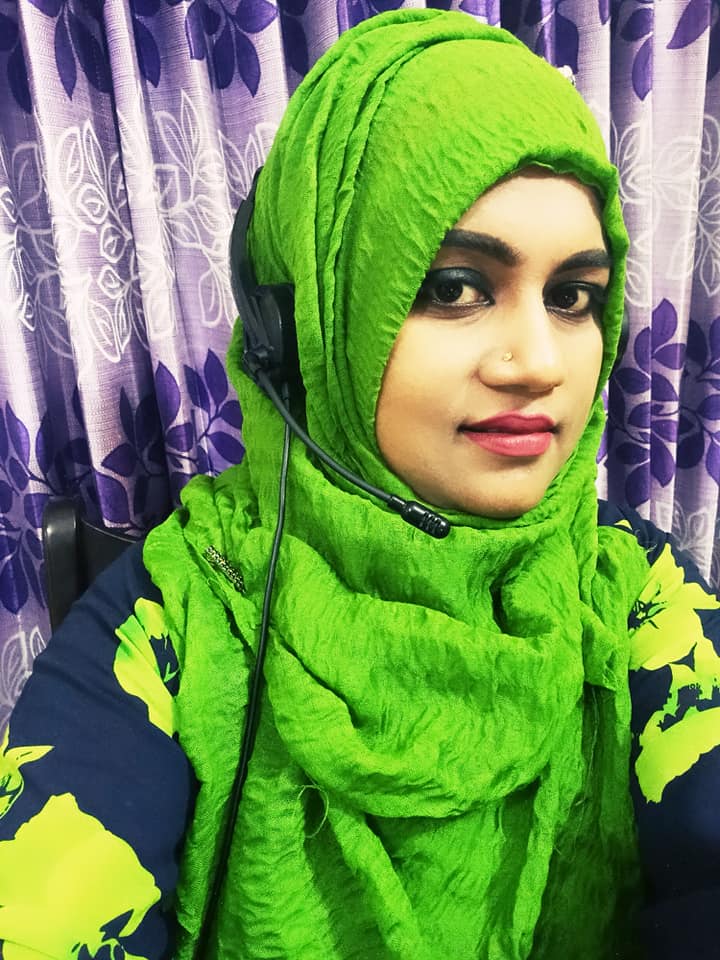 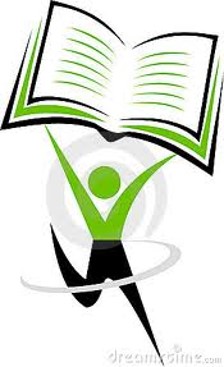 শ্রেণিঃ দ্বিতীয়
বিষয়ঃবাংলা
পাঠের শিরোনামঃ আমি হব
পাঠ্যাংশঃ আমি---------থাক
মাহমুদা আক্তার
সহকারি শিক্ষক
রামচন্দ্র নগর সঃপ্রাঃবিঃ
গৌরীপুর,ময়মনসিংহ।
শিখনফল
২২১. কবিতা শুনে বুঝতে পারবে।
২২২. কবিতার বিষয়ে প্রশ্নের উত্তর বলতে পারবে।
২২২. প্রমিত উচ্চারণে কবিতা আবৃত্তি করতে পারবে।
২১২. পাঠ্যবইয়ের কবিতা লিখতে পারবে
চল আমরা একটা ভিডিও  উপভোগ করি  ক্রি
আজকের পাঠ 
       কবিতা
আমি হব
কাজী নজরুল ইসলাম
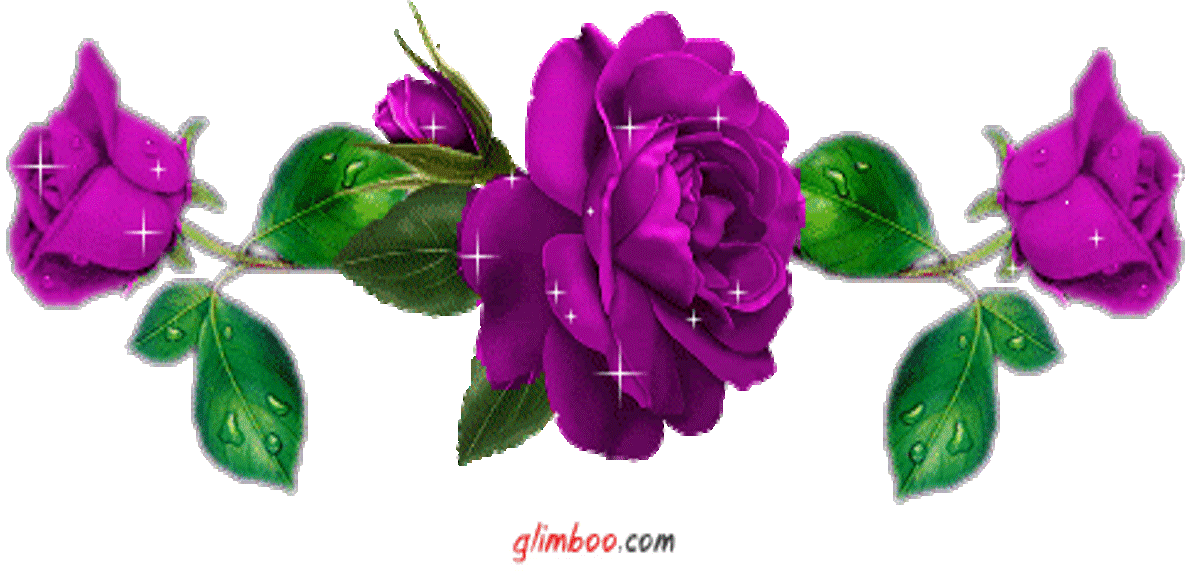 তিনি ২৪মে ১৮৯৯ সালে জন্মগ্রহণ করেন, ২৯ আগষ্ট ১৯৭৬ সালে মৃত্যুবরণ করেন।
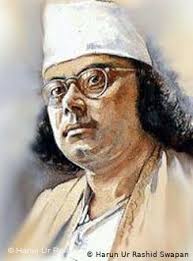 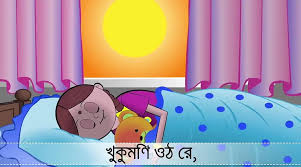 আমি হব সকাল বেলার পাখি
সবার আগে কুসুমবাগে
                  উঠব আমি ডাকি!
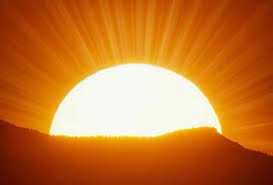 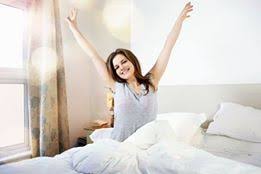 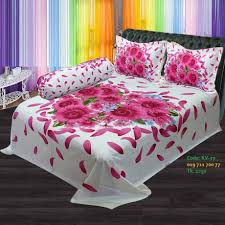 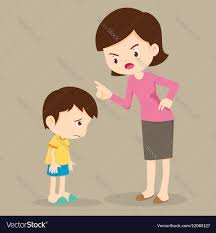 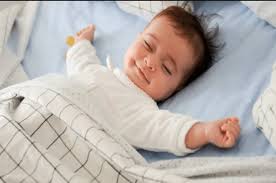 হয়নি সকাল, ঘুমো এখন,
মা বলবেন রেগে।
সূর্য্যিমামা জাগার আগে
 উঠব আমি জেগে ,
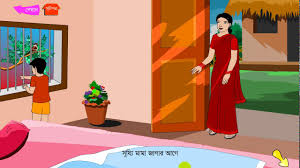 বলবো আমি-- আলসে মেয়ে 
ঘুমিয়ে তুমি থাক,
তোমাদের পাঠ্যবইয়ের পৃষ্ঠা খুলো
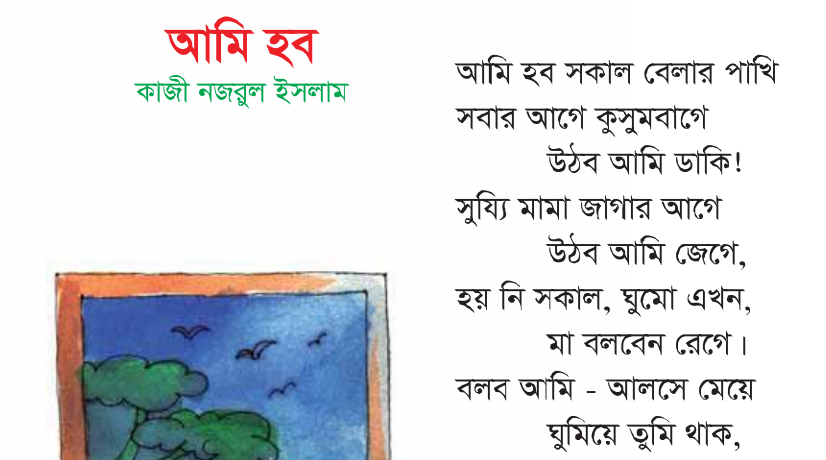 শিক্ষকের পাঠ
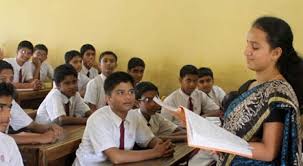 নতুন শব্দ
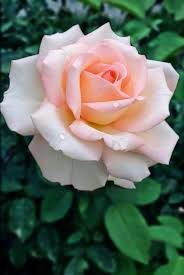 ফুল
কুসুম
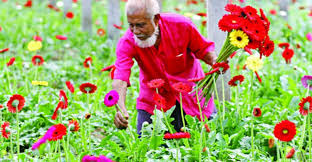 বাগান
বাগ
সুর্য
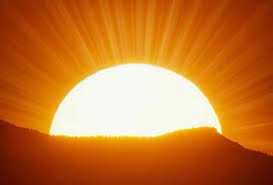 সুয্যি
আলসে
অলস
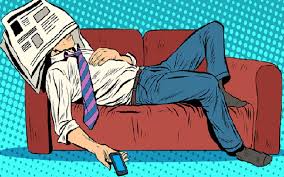 সুয্যিমামা
সুর্য্যকে আদর করে মামা ডাকা হয়েছে
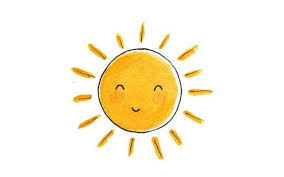 বিপরীত শব্দ
একক কাজ
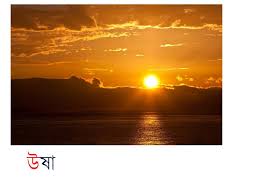 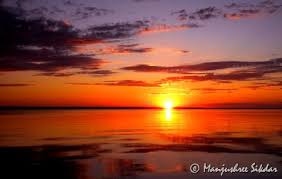 সকাল
বিকাল
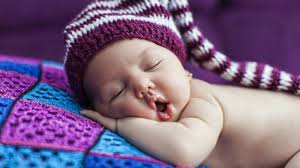 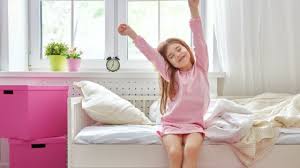 ঘুমিয়ে
জেগে
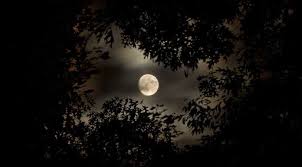 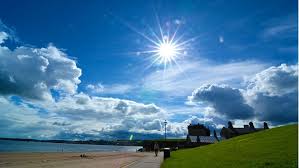 রাত
দিন
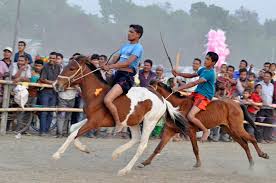 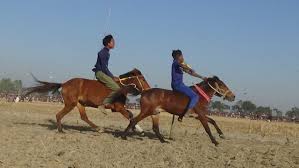 আগে
পরে
জোড়ায় কাজ
ডান দিক থেকে সঠিক শব্দ বেছে খালিঘর পূর্ণ কর।
ক।-----------মামা জাগার আগে
                 উঠব আমি--------।
খ। হয়নি -------ঘুমো এখন 
মা বলবেন-------।
বিকাল
সুয্যি
জেগে
রেগে
সকাল
চাঁদ
কবিতাংশটি পড়তে দিব।
প্রয়োজনে পড়তে সহায়তা করব।
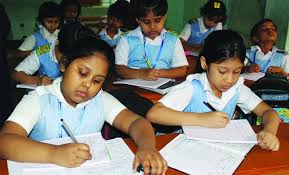 মুল্যায়ন
মুখে মুখে উত্তর দাও
১।কে সকাল বেলার পাখি হতে চায়?
২।মা রাগ করে কী বলবেন?
৩।খোকা মাকে আলসে মেয়ে বলেছে কেন?
ধন্যবাদ
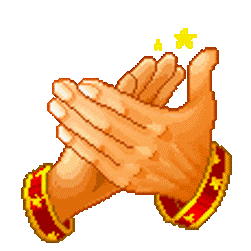